Отчёт главного врача ГКУЗ ЯО «Областной специализированный дом ребёнка №1» за 2019 год
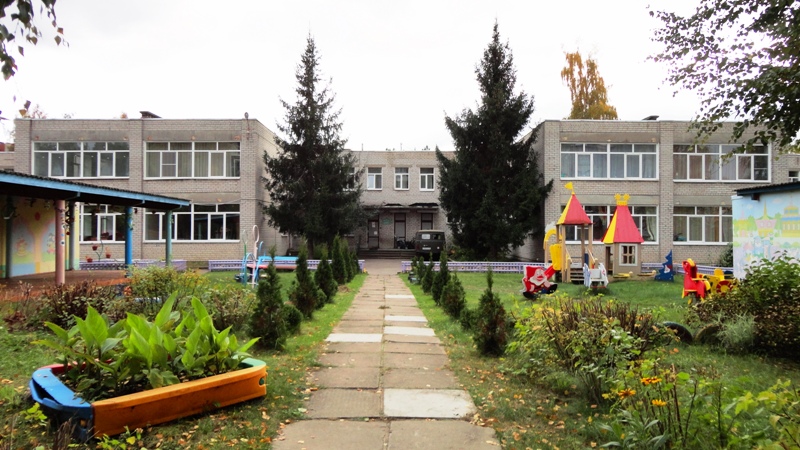 На конец 2019 г. в областном специализированном доме ребенка №1 функционировало 7 групп и изолятор.
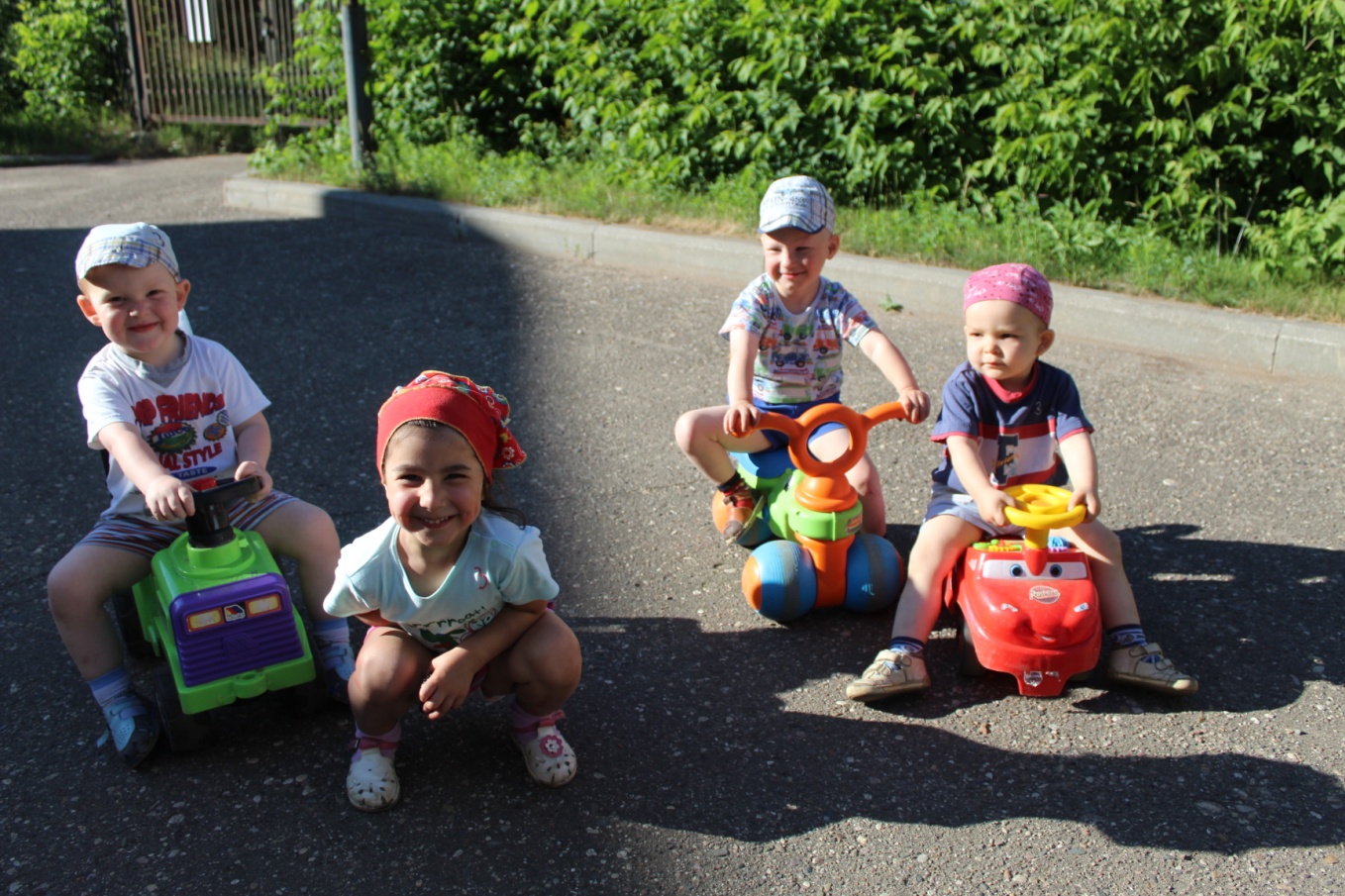 В 2019г. продолжена работа по реализации положений Постановления Правительства РФ № 481 «О деятельности  организаций  для детей-сирот и детей, оставшихся без попечения родителей, и об устройстве в них детей, оставшихся без попечения родителей»:
- формирование групп по типу «семейного  воспитания»;
- индивидуализация одежды;
- создание зон личного  пространства для воспитанников;
- воспитание детей сиблингов в одной группе;
- составление трехстороннего соглашения между
родителями, органами опеки и попечительства и администрацией дома ребенка  по  детям, помещенным в дом ребенка на временное пребывание;
- составление индивидуальных планов жизнеустройства ребенка, находящегося на полном государственном обеспечении в доме ребенка;
- обучение персонала по программе профилактики жестокого обращения с детьми;
- обеспечены условия для общения детей с законными представителями и родственниками;
- оказание различных видов помощи: консультативной, психологической, педагогической, правовой, социальной и иной для родителей в целях профилактики социального сиротства;
- консультирование лиц, желающих усыновить детей.
Одним из основных качественных показателей работы дома ребенка является выполнение плана койко-дней.
	Выполнено за 2019 год 17 575 койко-дней (2018 год – 16 652 койко-дня).
	В 2019 г. план выполнен на 69 % (2018год – 65%).
За отчетный год поступило  59 детей, в том числе в возрасте до 1 года - 28 (47,5%), выбыло - 68 детей.
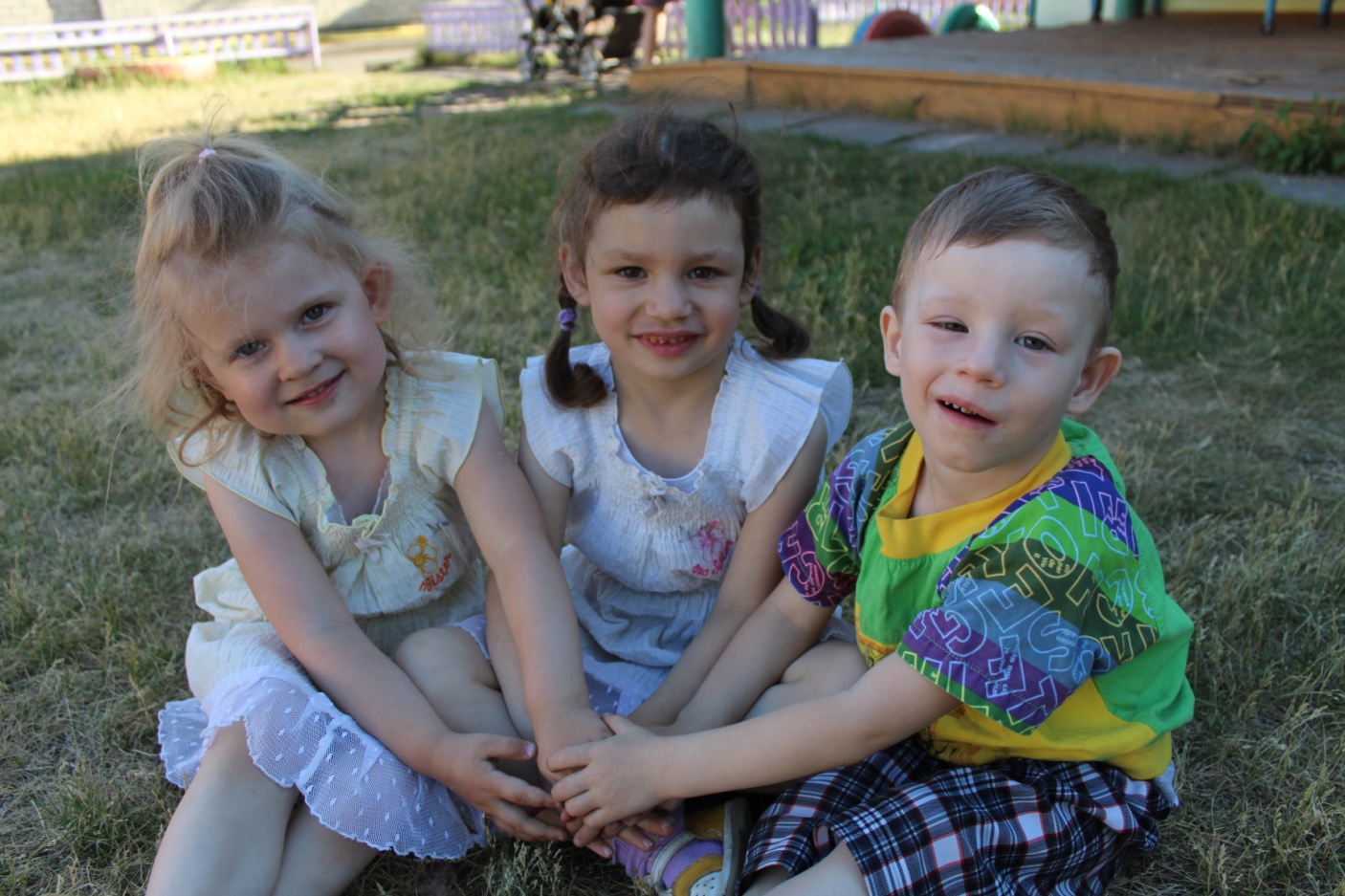 -  количество  поступающих детей уменьшается.
-   в 2019 г. количество выбывших детей превышает число поступивших.
устройство на воспитание в семью остаётся на высоких цифрах.
- возвращенных в родную семью уменьшилось (основная причина – снижение количества детей, поступающих временно по соглашению).
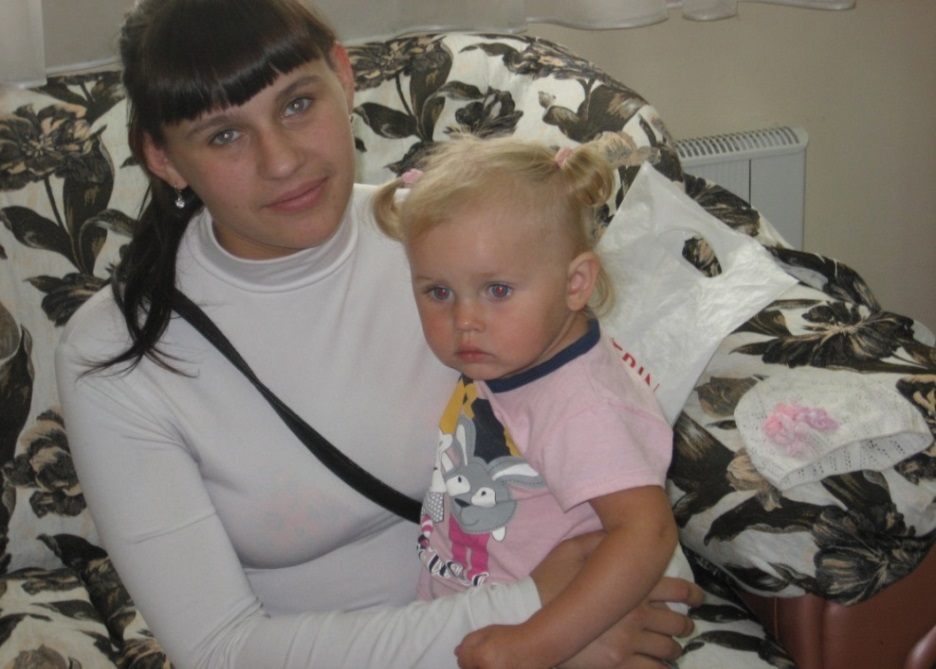 Мониторинг выбытия детей  с 2017 по 2019г.
Из числа выбывших  из дома ребенка детей   94,2%   детей переданы на воспитание 
в семью   
(дети усыновлённые, 
переданные под опеку, 
возвращённые в родную 
семью)
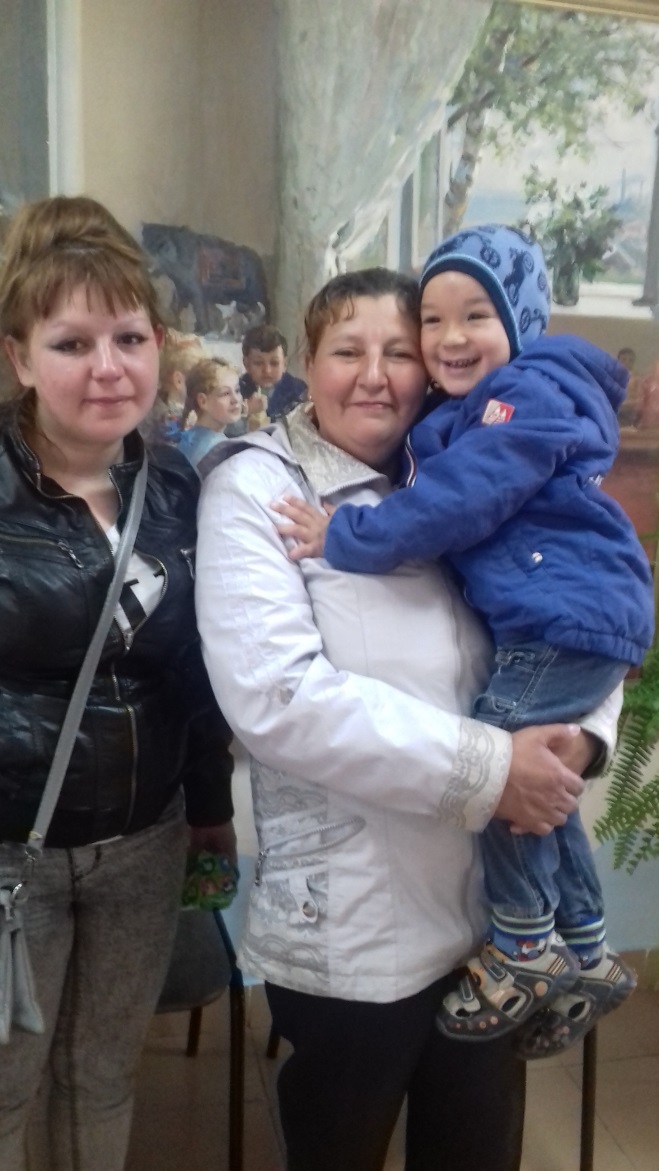 Продолжена активная разъяснительная работа по устройству ребенка на воспитание в семьи, особенный акцент сделан на возвращение малыша в родную семью.	Всего по направлению Центра усыновления и опеки проведено  62 знакомства (2018 г. – 79).
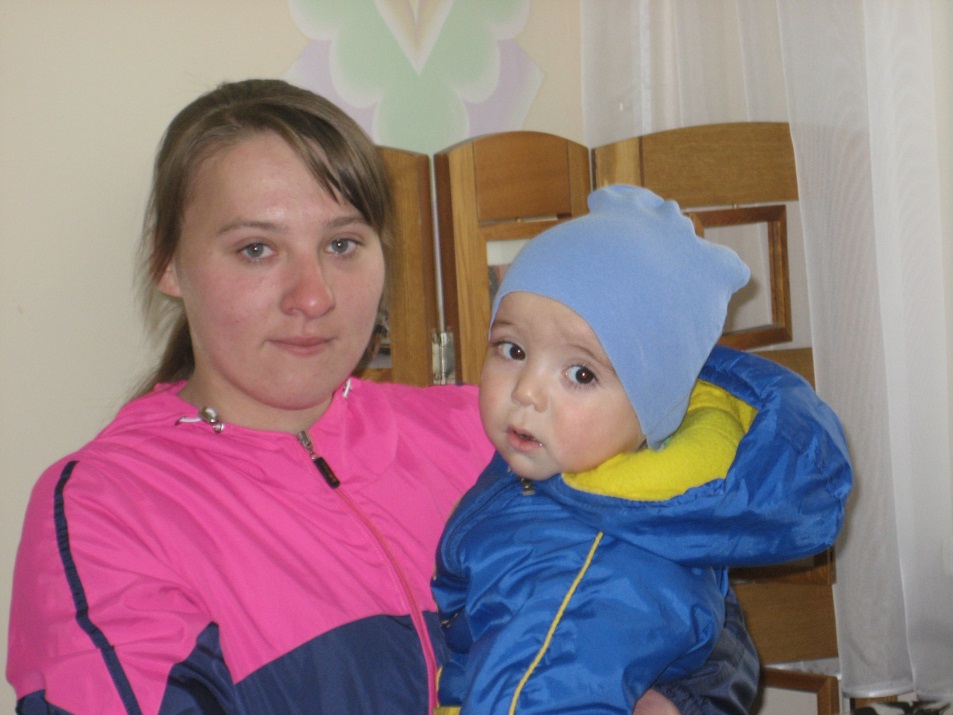 В учреждении работает 137 сотрудников.
В 2019г. уволилось 6 педагогов, укомплектованность педагогическими кадрами низкая.
Ставки средних  медработников и нянь заняты основными сотрудниками с учётом их совместительства.
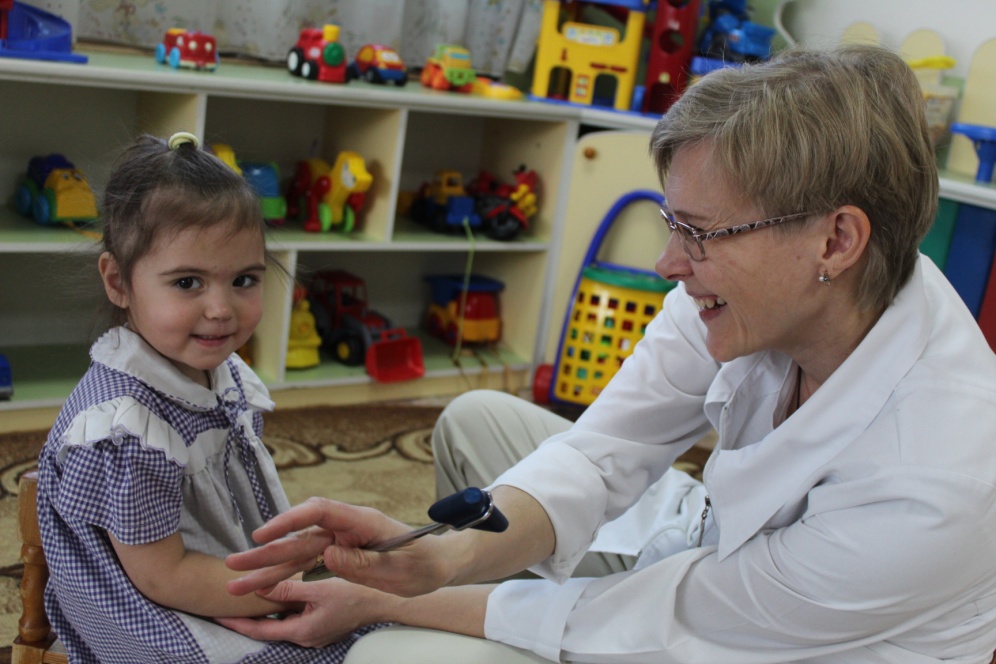 Движение кадров:
Основная причина увольнения работников -  личные (семейные) обстоятельства.
Численность работников
Повышение  квалификации
В отчётном году проведено 18 врачебно-сестринских конференций, тест-контроль по сердечно-легочной реанимации, оказанию первой помощи, вакцинопрофилактике, по кори, по ВИЧ-инфекции и особо опасным инфекциям.
		13 медсестер обучались на курсах усовершенствования на базе училища повышения квалификации средних медработников, аттестовано 9 медсестер.
         3 врача прошли  плановое обучение на кафедрах мед. университета. 
		В июне 2019г. 15 медсестер и 1 врач-педиатр прошли повышение квалификации по дополнительной профессиональной программе  «Неотложные состояния у детей».
Аттестация среднего медицинского персонала
Квалификационные категории среднего медицинского персонала за 2019 год
Аттестация педагогических работников
Квалификационные категории педагогических работников за 2019 год
Социальный паспорт коллектива:
Образование работников
Сравнительная диаграмма образования сотрудников учреждения
Расходы по статьям за 2019 год
Сведения о кредиторской задолженности  
по состоянию на 01.01.2020
На основании майского указа Президента от 07.05.2012г. № 598 «О совершенствовании государственной политики в сфере здравоохранения» и Постановления Правительства Ярославской от 18.03.2013г. № 249-п «Об утверждении плана мероприятий («дорожной карты») по реализации изменений в отраслях социальной сферы, направленных на повышение эффективности здравоохранения в Ярославской области» соблюдается выполнение «дорожной карты» в учреждении.
Уровень заработной платы врачебного персонала в соотношении с показателями по «дорожной карте»
Уровень заработной платы среднего медицинского персонала в соотношении 
с показателями по «дорожной карте»
16.12.2019г. вышло Постановление Правительства Ярославской области № 878-п «О внесении изменений в Постановление Правительства ЯО № 765-п от 12.10.2017г.», на основании которого с 01.01.2020г. увеличиваются должностные оклады всем работникам.	Несмотря на увеличение должностных окладов, фонд заработной платы учреждения остался на прежнем уровне. Как следствие – средняя заработная плата останется на прежнем уровне за счет увеличения окладной части и снижения стимулирующей части заработной платы.
В 2019 году проведена работа по улучшению материально-технической базы учреждения:
Ремонт кровли главного корпуса и пристройки;
Проведена замена осветительных приборов на группах и в коридорах;
Установлены теплые полы в группах № 1 и № 2.
В 2019 г. продолжено благоустройство территории, её озеленение. Учреждение вновь приняло участие в городском конкурсе «Ярославль в цвету» и награждено дипломом победителя.
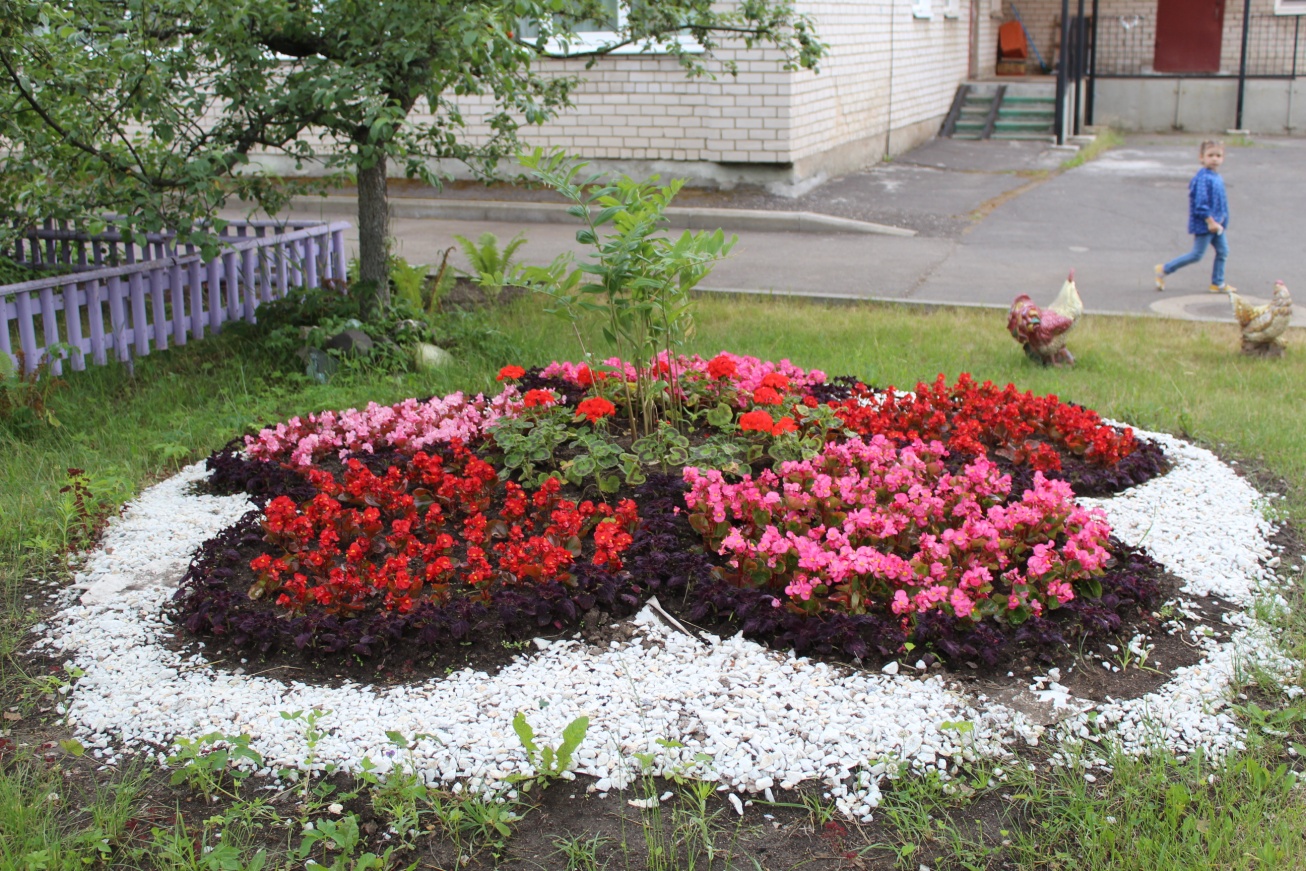 В  2019 году в целях  реализации «Системы стандартов безопасности  труда» проведена  специальная оценка  условий труда   - 12 рабочих мест (на конец 2019г. – 100% рабочих мест проведена специальная оценка условий труда). 
		Приобретены смывающие и дезинфицирующие средства, спецодежда и обувь для персонала.
	Ежегодно проводятся проф. осмотры.
	Из 141 сотрудников впервые выявлены в 2019 г. заболевания у 24 человек; все направлены на амбулаторное лечение и обследование.
Организация питания детей
Питание детей 5-разовое. Бракераж готовой продукции проводится комиссионно, регулярно.
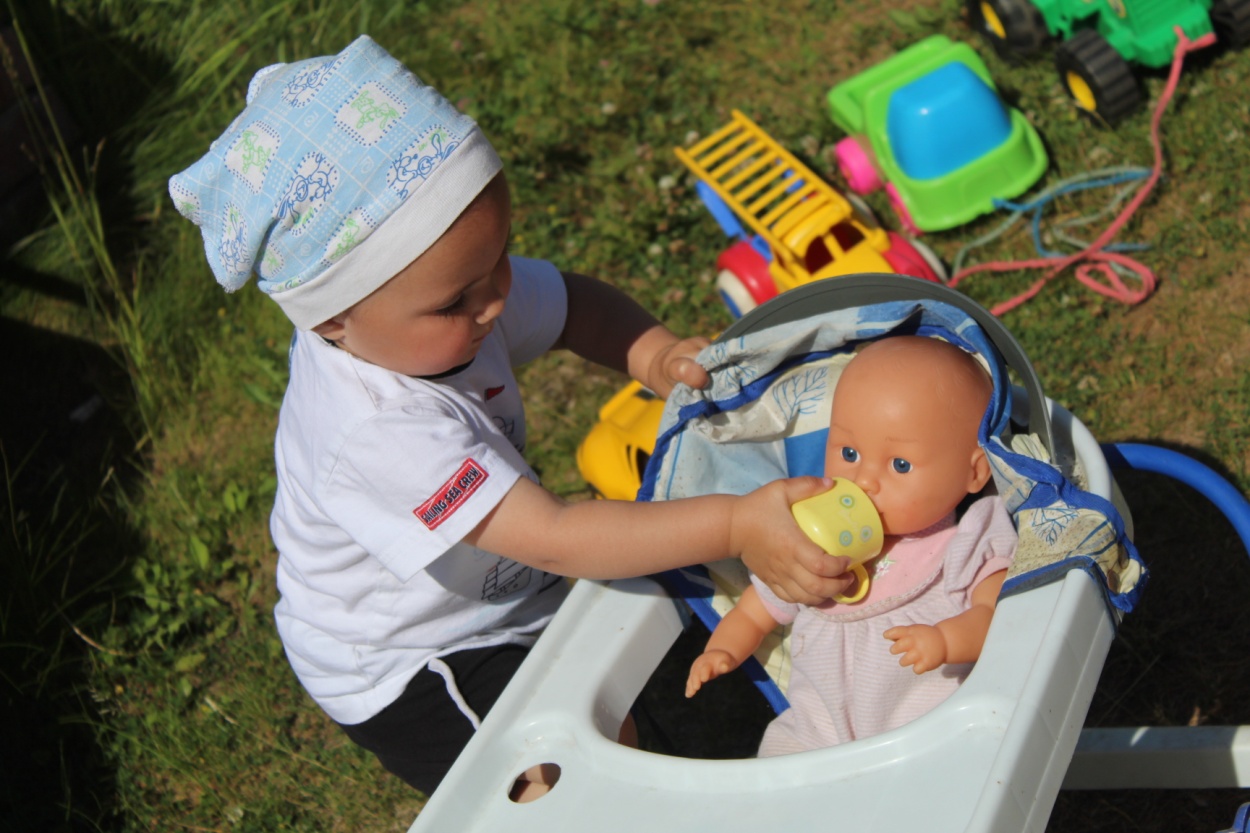 С 2015 года  работает молокораздаточный  пункт.
С 2015 г. Постановлением Администрации области от 03.06.14 г. изменены нормы питания детей.
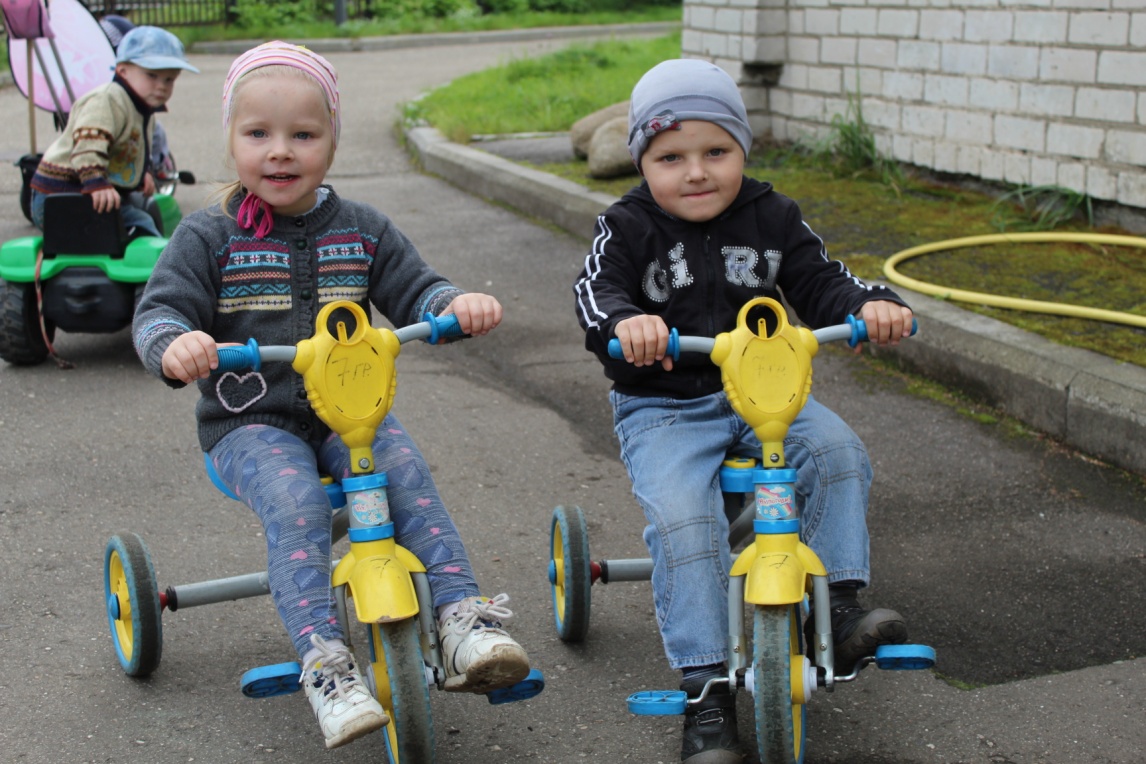 Выполнение натуральных норм питания соблюдается по нормативам.
Ежемесячно проводится гигиеническая оценка питания.
 Используется автоматизированная система картотеки блюд и анализа качества питания по основным   пищевым ингредиентам.
Стоимость питания за 1 койко-день в  2019г. - 198,69руб.(2018г. – 189,87руб., 2017г. - 180,05руб.).
Состояние  здоровья  детей
Дети дома ребенка находились под постоянным наблюдением врачей педиатров, невролога, врача по лечебной физкультуре, психиатра, оториноларинголога. 
В рамках Национального проекта по здравоохранению проведена диспансеризация   78 детям (план – 60 детей).
Дополнительное обследование по современным технологиям проводилось в условиях областного детского диагностического центра и стационаров детских специализированных отделений ЛПУ.
Направлено и пролечено в стационарах в 2019г. – 15 детей.
	Высокотехнологичная помощь  на базе республиканских педиатрических  клиник  оказана в 2019 г.:
 1  ребенку в НЦ ССХ им. А. Н. Бакулева.
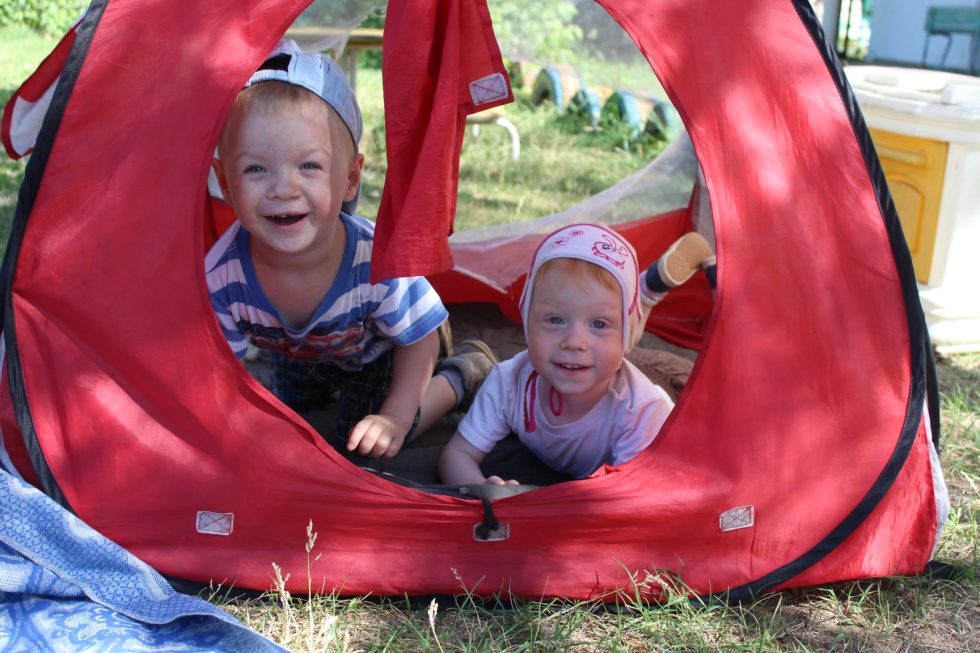 В течение всего года детям   проводятся комплексные реабилитационные мероприятия: 
на группах регулярно осуществляются курсовые комплексы  массажа и лечебной физкультуры.
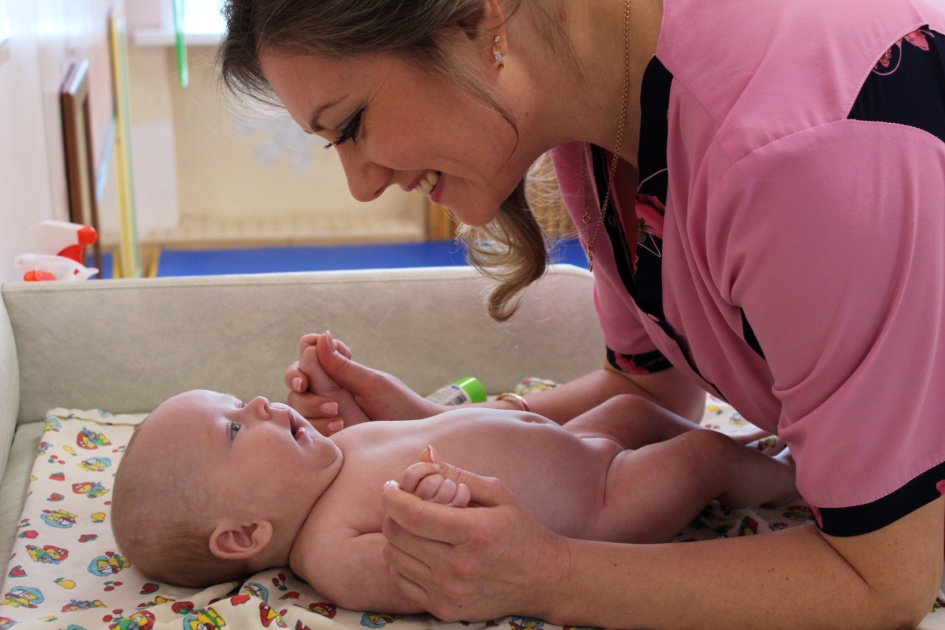 Для детей старше 1 года кроме    массажа, проводятся общие  физкультурные занятия в зале и на свежем воздухе, с организацией подвижных игр и использованием спортивного оборудования и инвентаря.
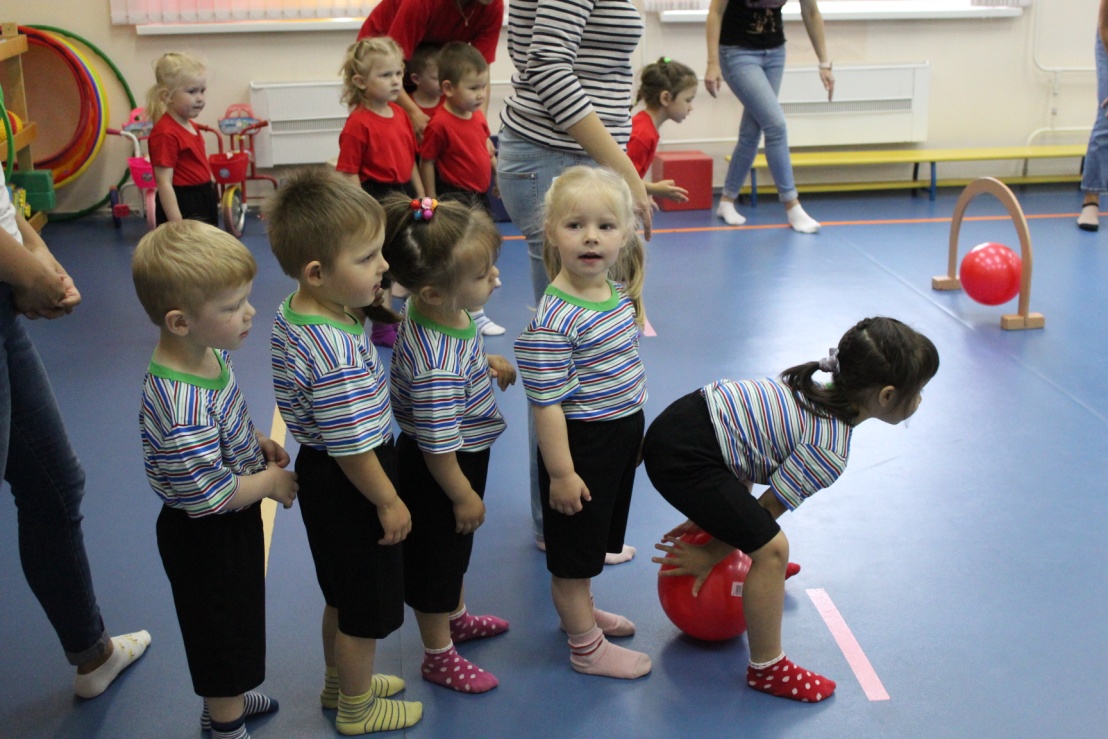 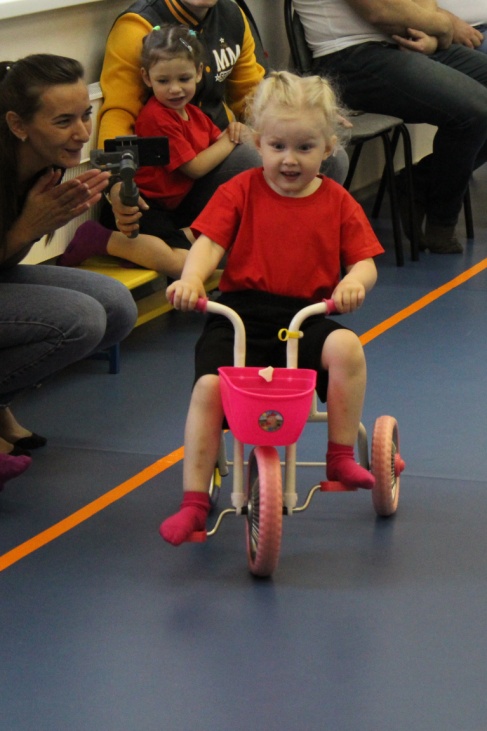 Физиотерапевтический  кабинет: осуществляет электро-, свето- теплолечение, аэрозоль - терапию, ароматерапию, кислородные коктейли, ингаляционная терапия, магнит-терапия.Количество пролеченных случаев - 302.Выполнено процедур – 7 999.Охват физиотерапевтическими процедурами – 100 %.
За  2019 г.  в  изолятор  поступило 180 детей (2018г.- 224, 2017 г. – 198). Выписано – 176 детей.
 Средний койко-день – 6,0 (2018г.- 6,0, 2017г. -6,21, 2016 г. – 6,28).
Кроме заболевших, в изолятор направлялись дети с превентивной целью для организации индивидуального наблюдения, после стационарного лечения, по карантину, вновь поступившие (с 17.05.2018г. изолятор выполняет функции приемно-карантинного отделения).
Дети - инвалиды
В течение  года  на  учёте  состояло 9 детей инвалидов, из них вновь инвалидность  была  оформлена 1  ребенку. Выбыло детей инвалидов в детский дом - 2 ребенка и 2 ребенка – в семью.
На  конец   года  состоит на  учёте – 5 детей.
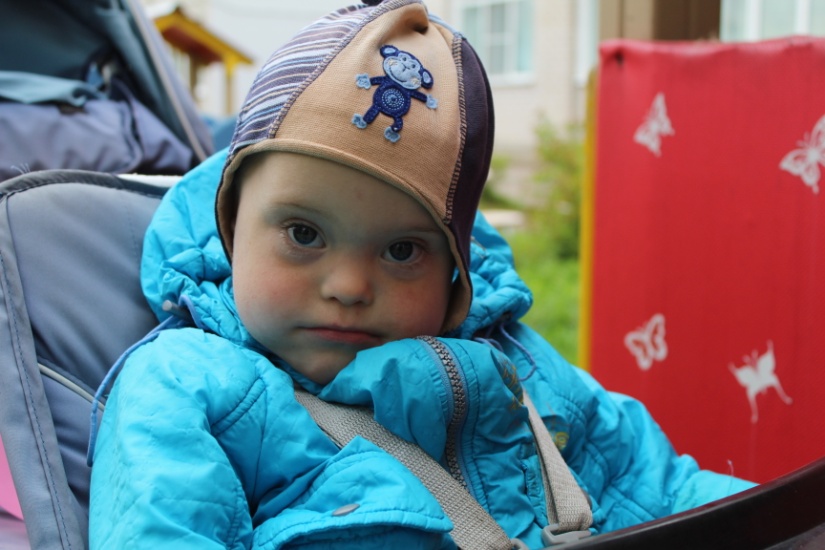 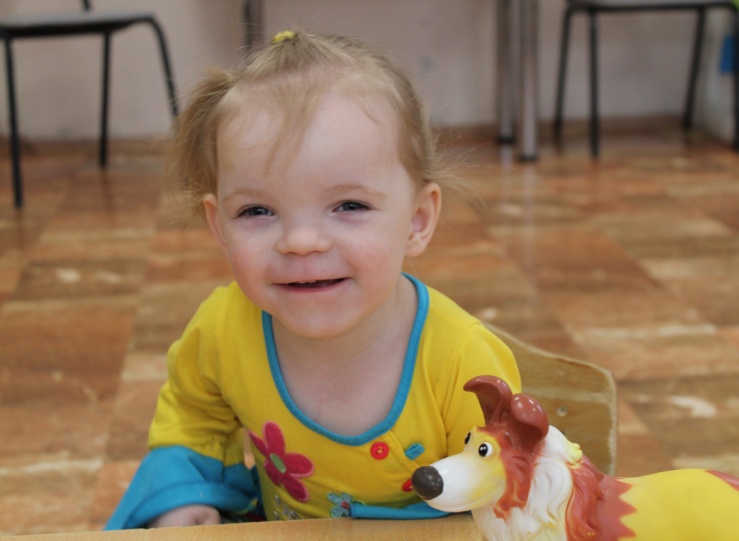 Проверки в 2019 г.:
Департаментом  образования мэрии г. Ярославля – 2 проверки по защите прав несовершеннолетних;
Департаментом образования Ярославской области – 2 проверки;
Управлением Роспотребнадзора по ЯО;
Прокуратурой Заволжского района г. Ярославля;
Государственной инспекцией труда в ЯО;
Федеральной службой по экологическому, технологическому и атомному надзору (Ростехнадзор) – 2 проверки;
Управлением Россельхознадзора;
Отделом надзорной деятельности по пожарной безопасности ГУ МЧС России по ЯО.
В 2019 г. проводилась многоплановая и трудоемкая работа по социальной защите воспитанников:
оформление пенсий по инвалидности и утрате кормильца;
закрепление жилья и постановка на внеочередное получение жилья воспитанниками;
лишение (ограничение) родительских прав и взыскание алиментов на содержание детей;
взаимодействие с органами опеки и попечительства, со службами судебных приставов, органами дознания и судебными участками мировых судей области, с администрациями городов, муниципальных округов и образований;
оформление гражданства, временной регистрации, страховых медицинских полисов, страховых пенсионных свидетельств, открытие сберкнижек;
оформление соглашений и индивидуальных планов развития детей.
Задачи на 2020 год
Оптимизация работы учреждения.
Продолжение работы по приведению в соответствие должностей квалификационным требованиям. 
Выполнение указов президента, Постановлений правительства РФ и области.
Обеспечить взаимодействие  медико-психолого-педагогической службы.
Продолжить обучение сотрудников в части сохранения психологического здоровья воспитанников.
Благодарю за внимание!
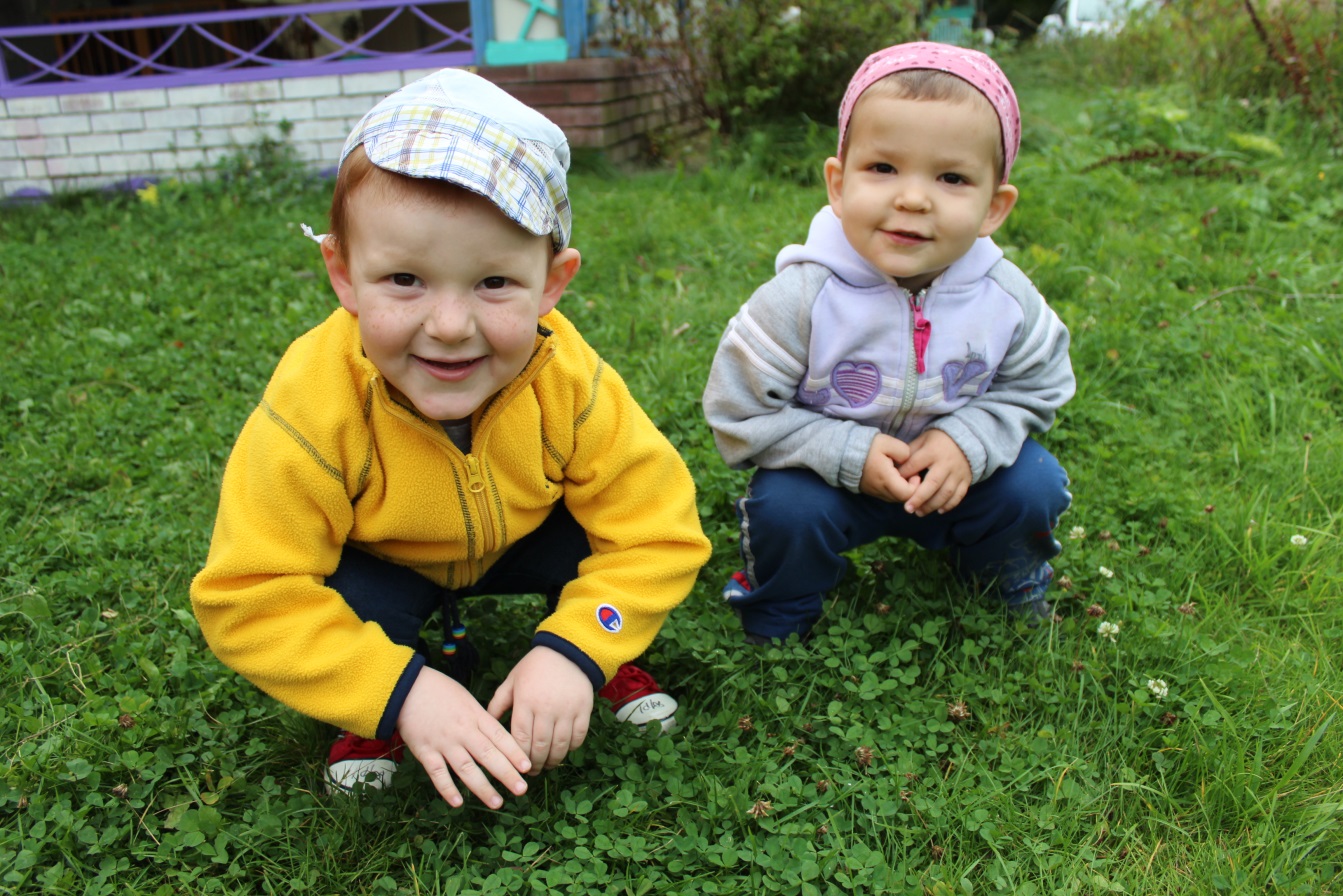